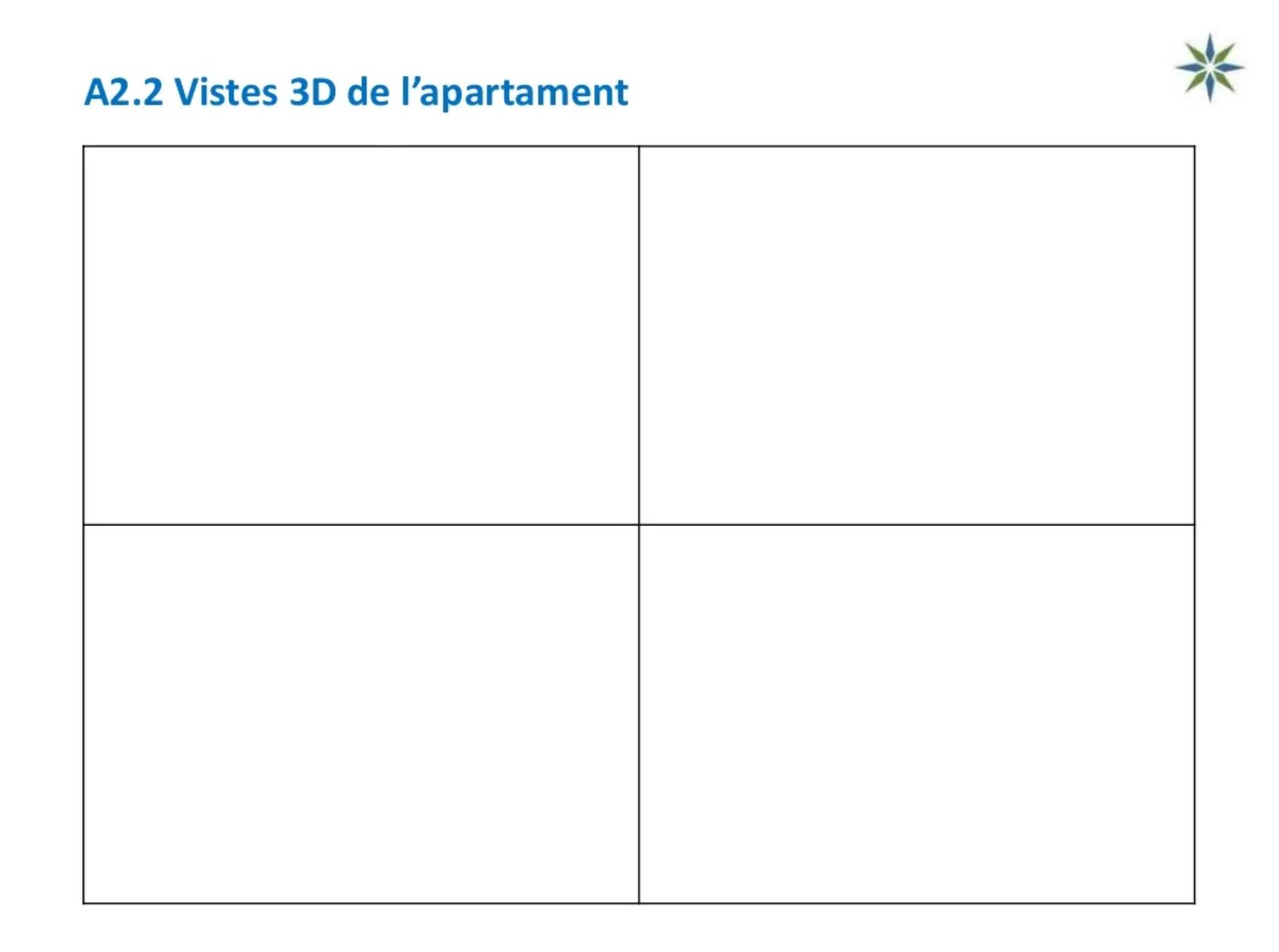 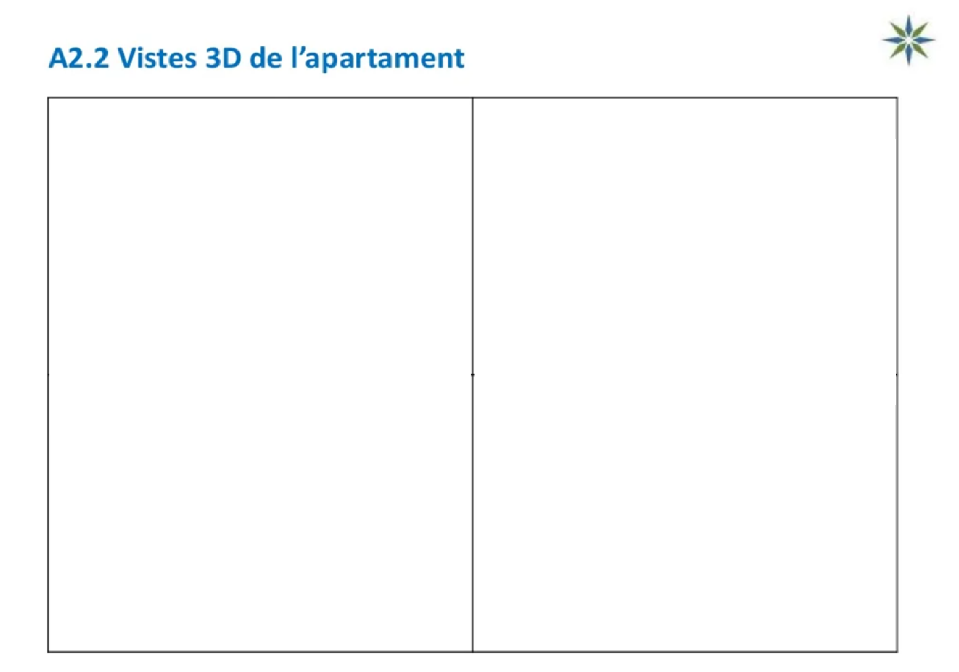 Una vista de l'alçat, una del perfil i una de la planta
A1.1 Dues Captures de pantalla 3D de l’apartament
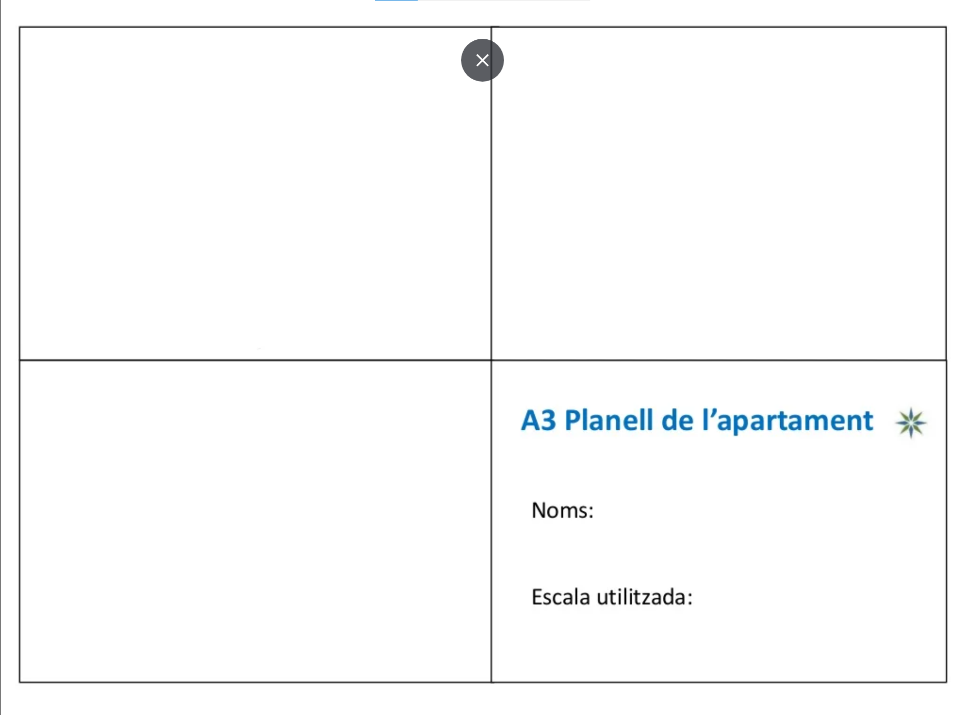 A2 Planell de l'apartament
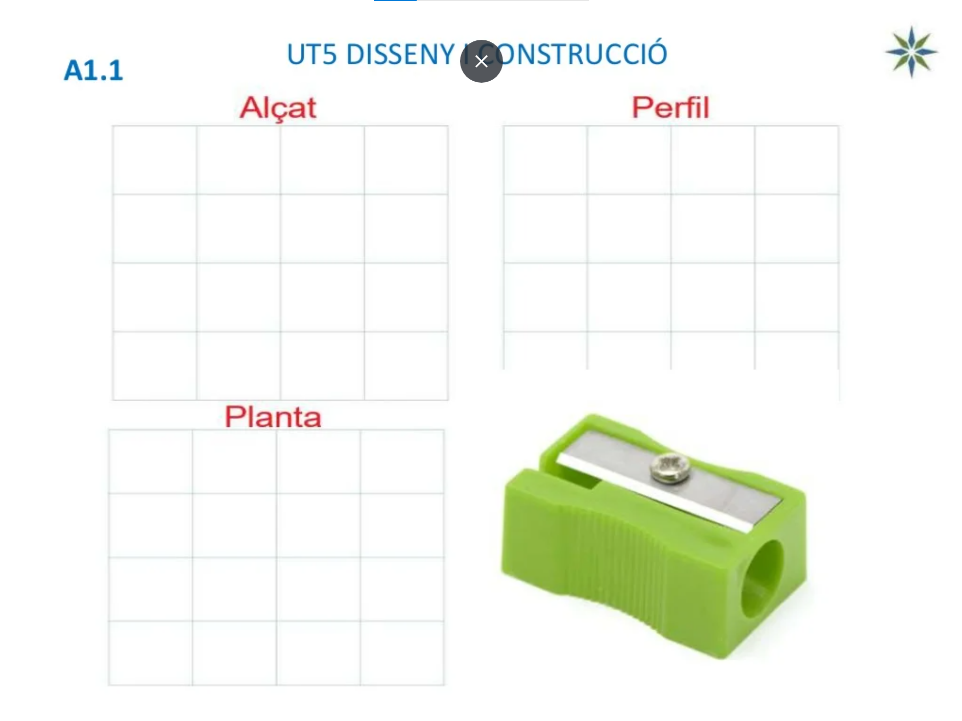 A2 Alçat, planta i perfil dels següents objectes
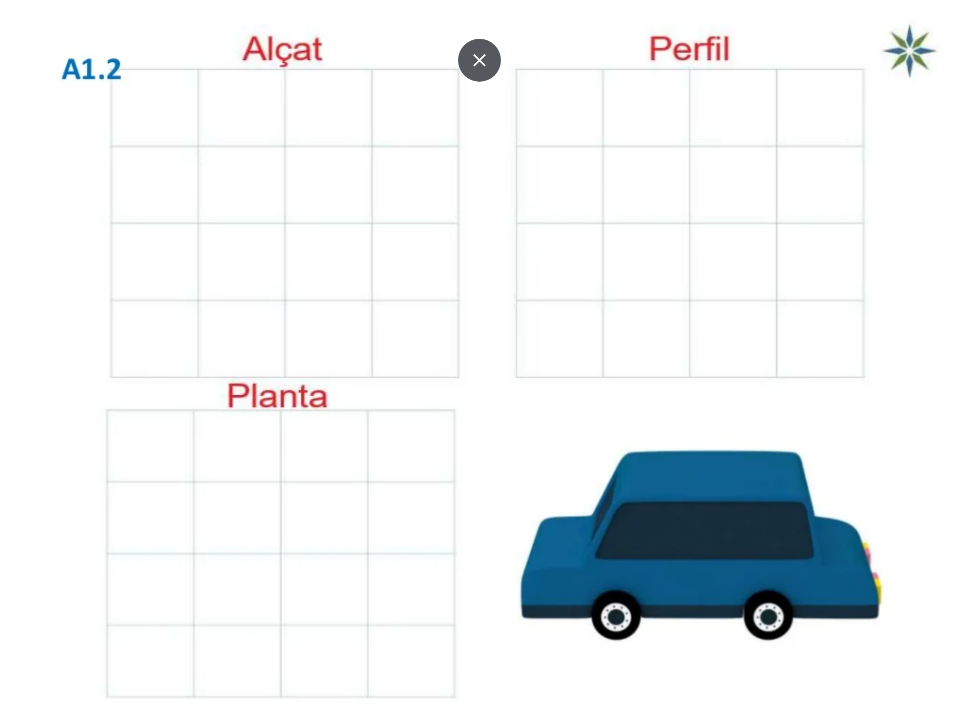 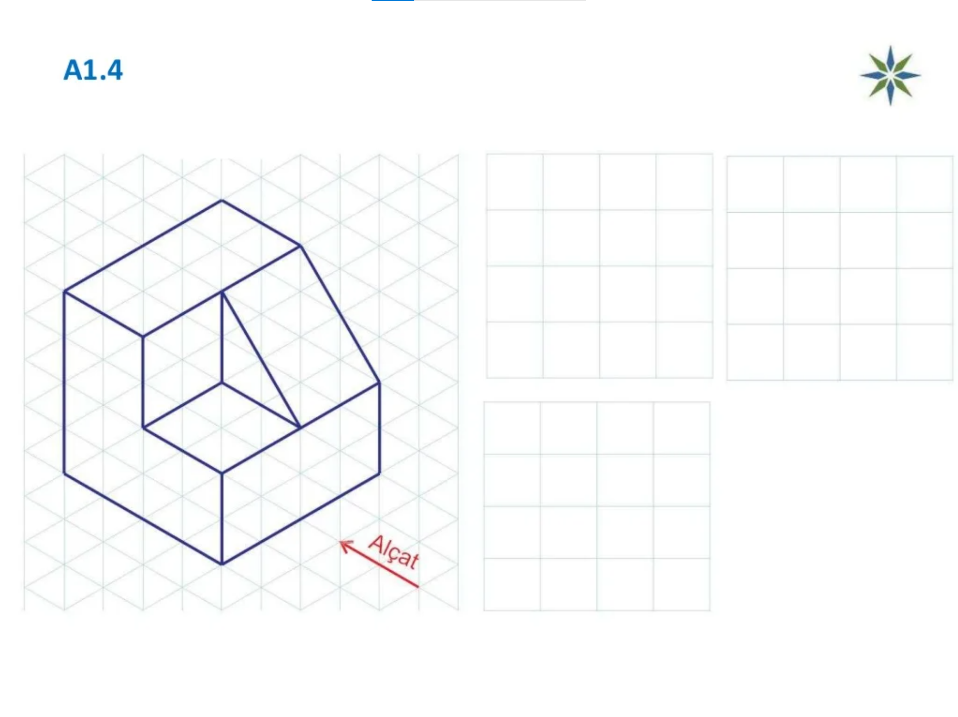 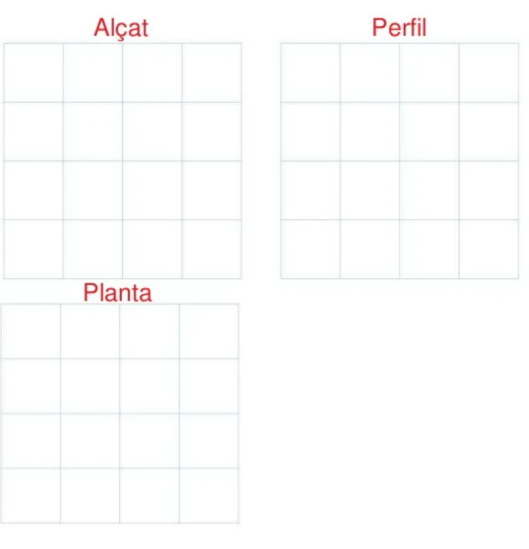 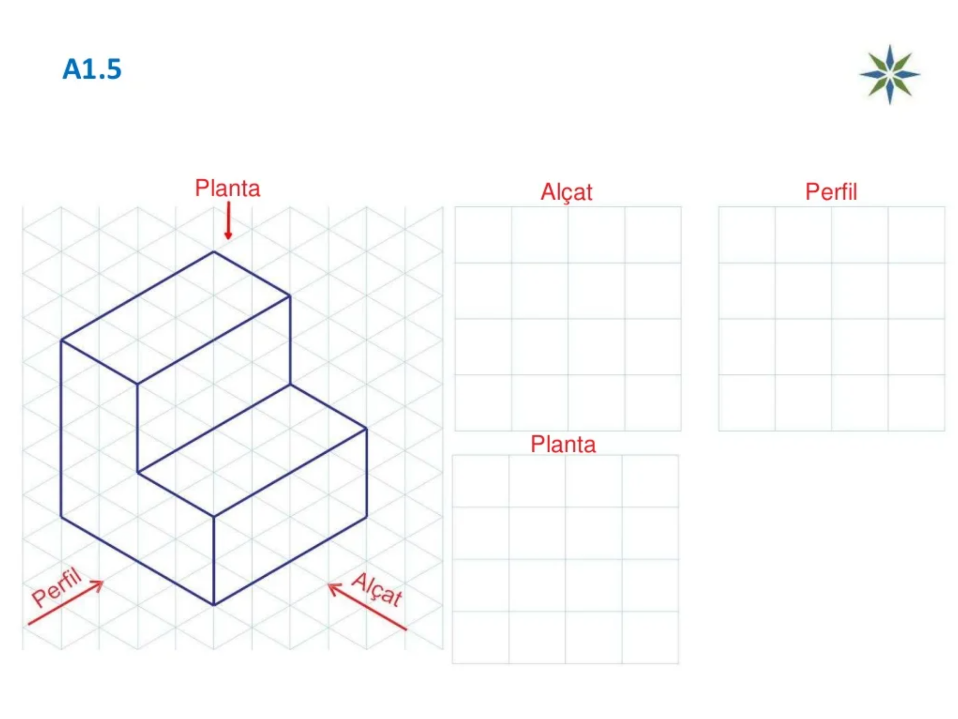 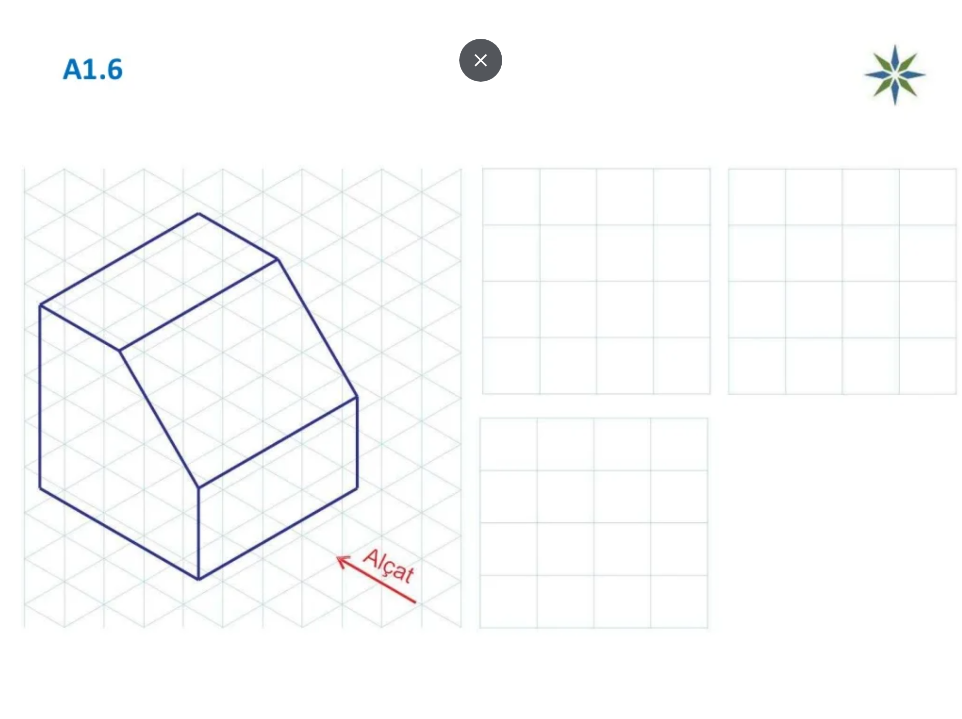 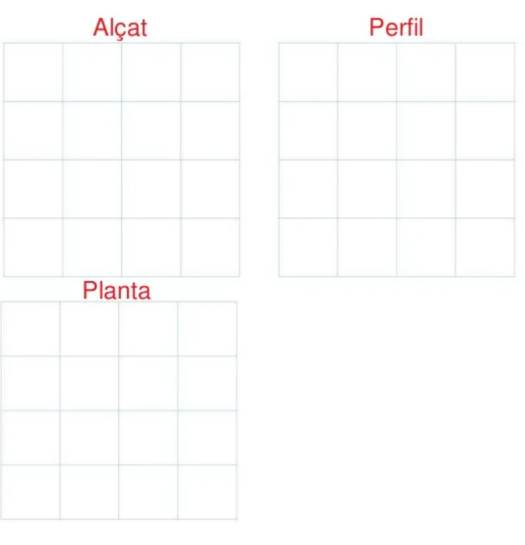